Mestrado em engenharia eletrotécnica e de computadores - M.EEC
TÍTULO DA PROPOSTA
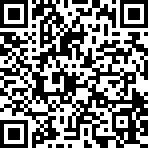 Autor, e-mail
Orientador: nome, e-mail
Incluir um QR-Code com um link para o documento da Dissertação (publicamente acessível)
INTRODUÇÃO
RESULTADOS
Realizar uma curta introdução ao trabalho, incluindo o contexto e a motivação
Apresentar os resultados obtidos
OBJETIVOS
Definir qual é o problema e quais os objetivos do trabalho
SOLUÇÃO PROPOSTA
Apresentar a solução proposta
CONCLUSÕES
Apresentar as principais conclusões do trabalho
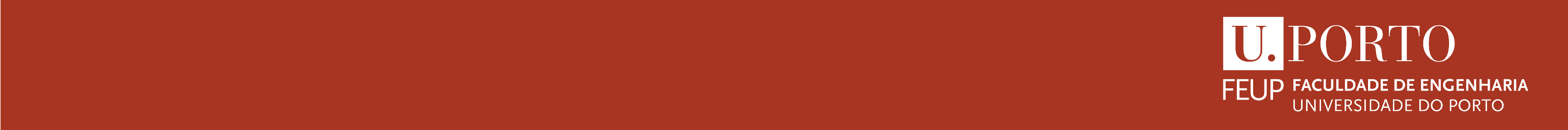